DEVELOPMENT OF A MOBILE PLATFORM WITH DIFFERENTIAL LOCOMOTION
Authors: Vasile Alexandru Maga
     Mihai Crenganis
Affiliation: Department of Machines and Industrial Equipment, Lucian Blaga University of Sibiu
Numele robotului:
CANOE
Computerized Autonomous Navigation Oriented Equipment
Page 2
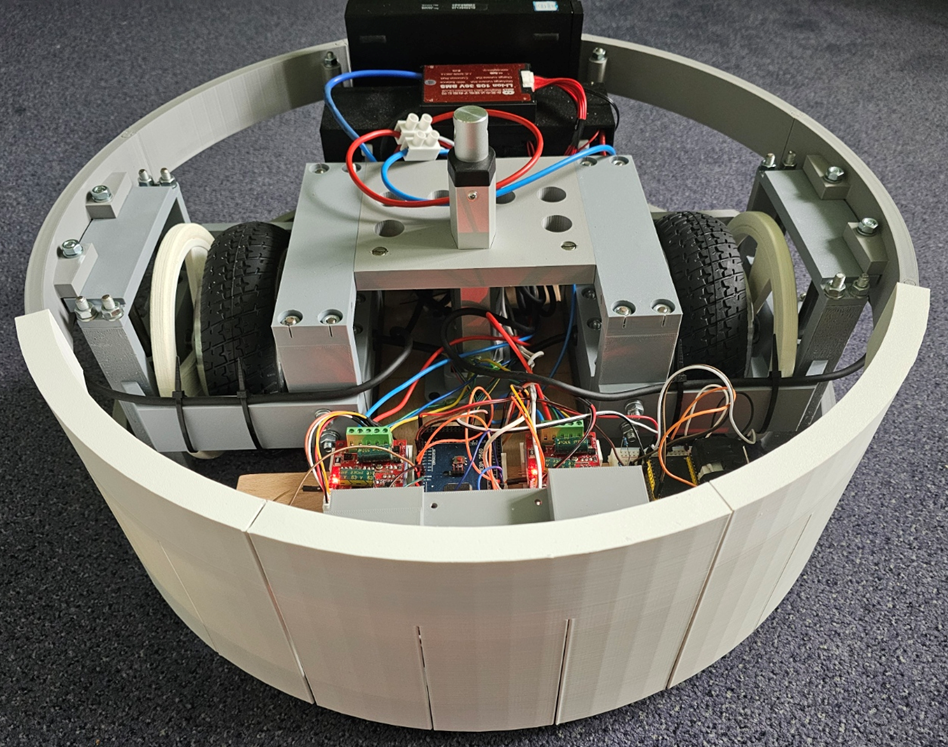 Vedere frontala-de sus a robotului
Page 3
Principalele componente ale robotului mobil:
2 motoare brushless 350w
2 drivere motoare brushless
Page 4
Principalele componente ale robotului mobil:
2 encodere optice
baterie custom 37v nominal 321wh
Page 5
Principalele componente ale robotului mobil:
mini-pc care ruleaza ROS 2
SICK Tim-510 LIDAR
Page 6
Detalii importante:
modul suspensie roata motor
modul bumper/cover
Page 7
Detalii importante:
vedere de sus a robotului mobil
vedere de asamblu a robotului mobil
Page 8
Vă mulțumesc pentru atenție !
Page 9